Generic Elective
Second semester
Paper- GE2
Plant Physiology and Metabolism
Credits: Theory-4, Practical-2
Paper Evaluation
2 internal assesment, 1 group discussion
DR. Lipika Lahkar
Assistant professor
Silapathar college
Units
2
 (8 lectures)
3
 (6 lectures)
1
 (8 lectures)
Mineral nutrition
Translocation in phloem
Plant-water relations
9
 (6 lectures)
Plant response to light and temperature
Photosynthesis
Plant Physiology and Metabolism
4
 (12 lectures)
Plant growth regulators
Respiration
Nitrogen metabolism
Enzymes
8
 (6 lectures)
5
 (6 lectures)
7
 (4 lectures)
6
 (4 lectures)
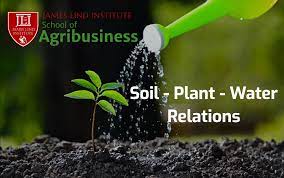 Unit 1: Plant-water relations (8 lectures)
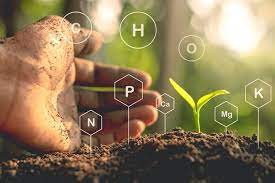 Unit 2: Mineral nutrition (8 lectures)
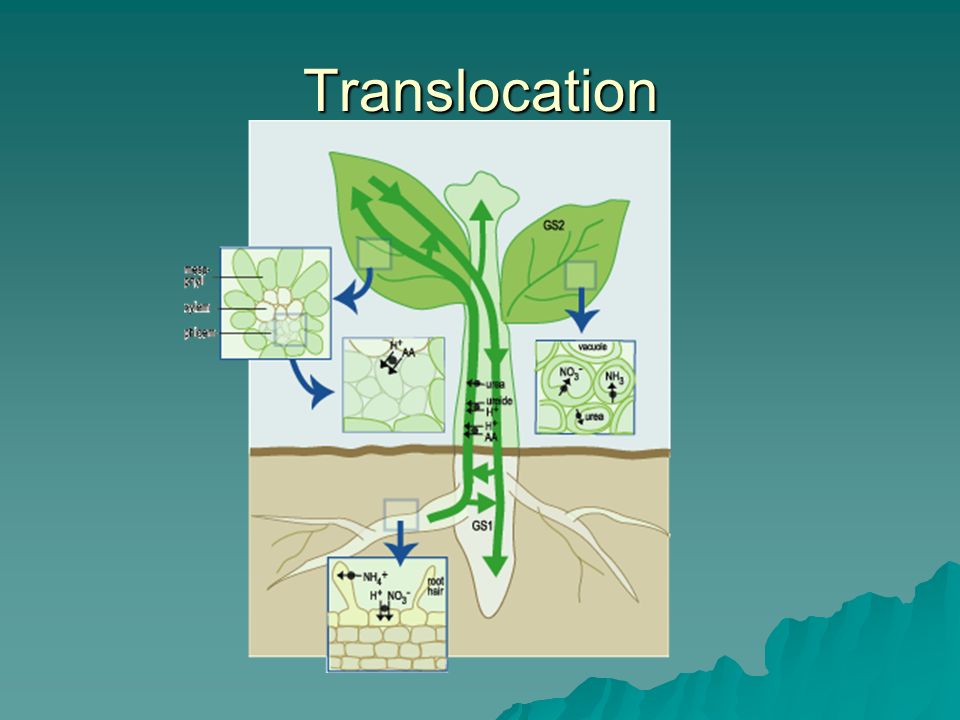 Unit 3: Translocation in phloem (6lectures)
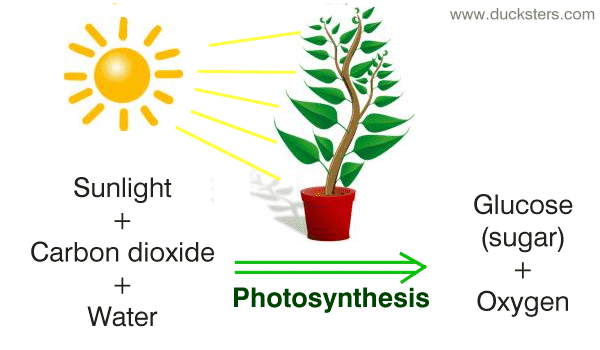 Unit 4: Photosynthesis (12 lectures)
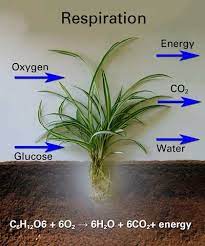 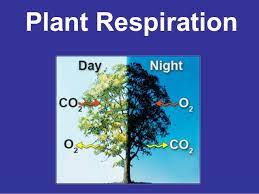 Unit 5: Respiration (6 lectures)
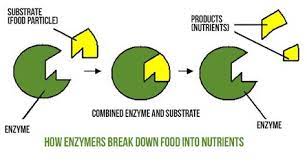 Unit 6: Enzymes (4 lectures)
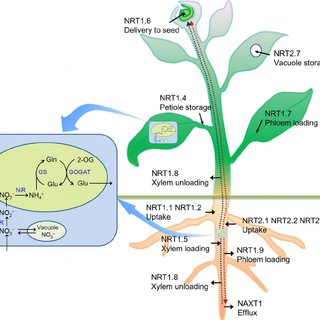 Unit 7: Nitrogen metabolism
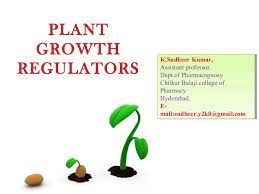 Unit 8: Plant growth regulators
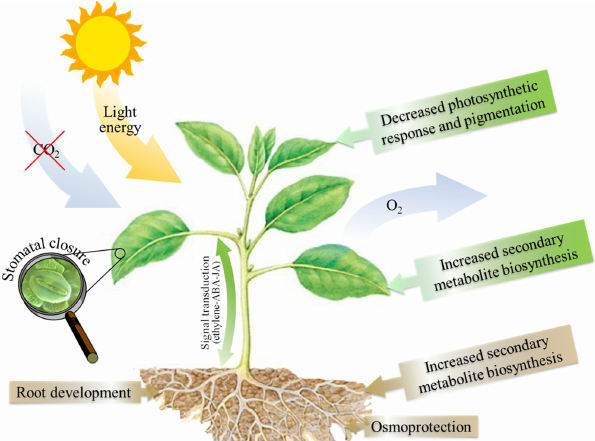 Unit 9: Plant response to light and temperature
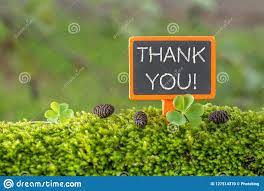